üK 1: Rahmenprogramm, Teil 1
Ablauf der Lehre,
 Ausbildungsprogramm,
 Bedeutung der Leistungsziele (LZ),
 Lern- und Leistungsdokumentation führen (LLD)
Zielsetzung
Sie erklären den Ablauf Ihrer kaufmännischen Grundbildung.

Sie nennen die drei Lernorte und zeigen deren Zweck mit Bezug auf Ihre Grundbildung auf.

Sie beschreiben den Zweck der Lern- und Leistungsdokumentation (LLD).
2
25.07.2016
[Speaker Notes: Vorschlag für üK-Leiterinnen/üK-Leiter:
Schreiben Sie die Zielsetzungen auf einen Flip-Chart. Hängen Sie diesen so auf, dass er für die Lernenden jederzeit ersichtlich ist.

Ablauf: Halten Sie den Ablauf des Unterrichts ebenfalls auf einem Plakat, einem Flip-Chart oder mit einem anderen geeigneten Hilfsmittel
fest. Der strukturierte Ablauf des Unterrichts ist ein wichtiger Bestandteil für erfolgreiches Lernen.]
Meine Eckdaten
Peter Walz 
Verheiratet, 2 Kinder          
Gemeindeschreiber in Reinach   
Geschäftsführer Fachstelle branche öffentliche verwaltung aargau   
ÜK-Leiter und Branchentrainer              
Fachbeirat Gemeindeschreiber / Direktorium ipm GmbH
 Sport 
3
25.07.2016
vorstellungsrunde
Angaben zur Person                
Hobbies/Freizeit/Verein 
   
Angaben zum Lehrbetrieb   
Wie bin ich in die Lehre gestartet?  
Kaufm. Grundausbildung gewählt, weil…  
Meine beruflichen Ziele  
Meine Erwartungen an den ÜK
4
25.07.2016
Kauffrau/Kaufmann
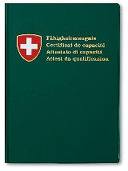 mit eidgenössischem Fähigkeitszeugnis

68500	Basis-Grundbildung
68600	Erweiterte Grundbildung
5
25.07.2016
[Speaker Notes: Ihr Berufsziel ist Kauffrau/Kaufmann mit einem eidgenössischen Fähigkeitszeugnis. Um dieses Berufsziel zu erreichen haben Sie sich für eine Lehre in einer Öffentlichen Verwaltung entschieden.


68500 = Berufsnummer der Basis-Grundbildung
68600 = Berufsnummer der Erweiterten Grundbildung]
Berufsbild Kauffrau/Kaufmann (1)
Kaufleute sind dienstleistungsorientierte Mitarbeitende in betriebswirtschaftlichen Prozessen. 

Berufsfeld/Tätigkeiten
Beratung externer und interner Kunden
Verrichtung administrativer Tätigkeiten
branchenspezifische Sachbearbeitung
6
25.07.2016
[Speaker Notes: Diese Definition findet sich in der Verordnung des Bundesamtes für Berufsbildung und Technologie (BBT) über die berufliche Grundbildung Kauffrau/Kaufmann mit eidgenössischem Fähigkeitszeugnis (EFZ).]
Berufsbild Kauffrau/Kaufmann (2)
Auf der Grundlage gemeinsamer Kompetenzen üben sie ihre Tätigkeit je nach Branche, Unternehmensstrategien und persönlichen Eignung mit unterschiedlichen Schwerpunkten aus.

Ihre Haltung ist durch Kundenorientierung, Eigeninitiative und Bereitschaft zum lebenslangen Lernen gekennzeichnet.
7
25.07.2016
[Speaker Notes: Diese Definition findet sich in der Verordnung des Bundesamtes für Berufsbildung und Technologie (BBT) über die berufliche Grundbildung Kauffrau/Kaufmann mit eidgenössischem Fähigkeitszeugnis (EFZ).]
Während 3 Jahren an 3 Lernorten
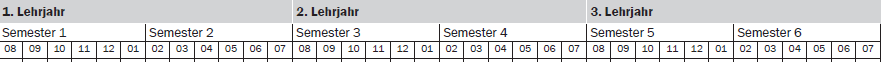 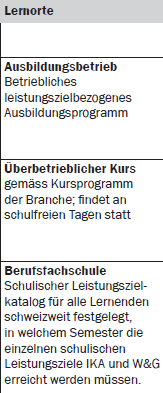 8
25.07.2016
[Speaker Notes: Mit und anhand der konkreten Tätigkeiten in der Praxis erlernen und erarbeiten Sie sich das Rüstzeug einer Kauffrau, eines Kaufmanns. Sie haben 3 intensive und interessante Lehrjahre vor sich.
Das Wissen und die Fähigkeiten werden Sie sich während dieser 3 Lehrjahre an drei verschiedenen Lernorten holen. 

Ihre Lehre findet an 3 Lernorten statt. Im Ausbildungsbetrieb, wo Sie anfangs 3 Tage respektive 4 Tage im letzten Lehrjahr in der Woche arbeiten,
in den überbetrieblichen Kursen, die Ihnen aufzeigen, wie die Lehre abläuft und Ihnen Grundwissen für die Tätigkeit in der Öffentlichen Verwaltung mitbringen (Branchenkundeunterricht). Die Berufsfachschule besuchen Sie im ersten und zweiten Lehrjahr während zwei Tagen und noch einen Tag im letzen Lehrjahr.  Dort besuchen Sie allgemeinbildenden Unterricht und fachkundlichen Unterricht wie zum Beispiel Rechnungswesen.]
Ablauf der lehre
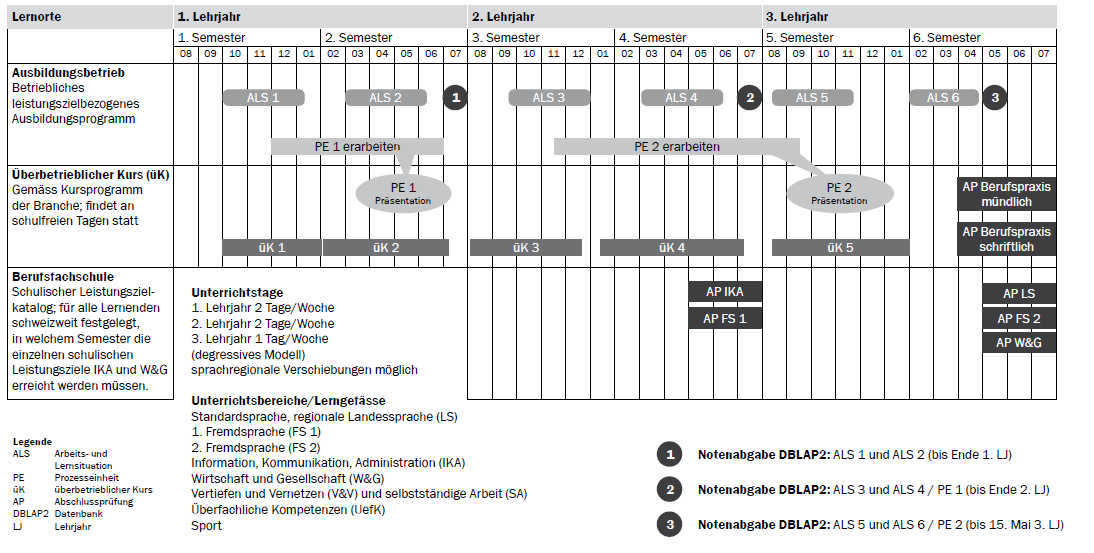 9
25.07.2016
[Speaker Notes: Mit und anhand der konkreten Tätigkeiten in der Praxis erlernen und erarbeiten Sie sich das Rüstzeug einer Kauffrau, eines Kaufmanns. Sie haben 3 intensive und interessante Lehrjahre vor sich.
Das Wissen und die Fähigkeiten werden Sie sich während dieser 3 Lehrjahre an drei verschiedenen Lernorten holen. 

Ihre Lehre findet an 3 Lernorten statt. Im Ausbildungsbetrieb, wo Sie anfangs 3 Tage respektive 4 Tage im letzten Lehrjahr in der Woche arbeiten,
in den überbetrieblichen Kursen, die Ihnen aufzeigen, wie die Lehre abläuft und Ihnen Grundwissen für die Tätigkeit in der Öffentlichen Verwaltung mitbringen (Branchenkundeunterricht). Die Berufsfachschule besuchen Sie im ersten und zweiten Lehrjahr während zwei Tagen und noch einen Tag im letzen Lehrjahr.  Dort besuchen Sie allgemeinbildenden Unterricht und fachkundlichen Unterricht wie zum Beispiel Rechnungswesen.]
3 Lernorte
Ausbildungsbetrieb
Betriebliches, leistungszielbezogenes Ausbildungsprogramm
Überbetrieblicher Kurs
Gemäss Kursprogramm der Branche; findet an schulfreien Tagen statt
Berufsfachschule
Schulischer Leistungszielkatalog für alle Lernenden schweizweit festgelegt, in welchem Semester die einzelnen schulischen Leistungsziele IKA und W&G erreicht werden müssen.
10
25.07.2016
[Speaker Notes: Die drei Lernorte:
Die Lernorte Ausbildungsbetrieb und überbetrieblicher Kurs vermitteln Ihnen die Grundlagen für das so genannte «betriebliche Qualifikationsverfahren», alles, was Sie für den betrieblichen Teil der Abschlussprüfungen wissen und können müssen.]
Lernort Ausbildungsbetrieb
Gesetzliche Grundlagen Lehrvertrag
Art. 344 ff. OR
Ausbildungsbetrieb erstellt ein betriebliches Ausbildungsprogramm.

Sie erarbeiten im Ausbildungsbetrieb Erfahrungsnoten (6 Arbeits- und Lernsituationen (ALS) und 2 Prozesseinheiten (PE)).
Diese zählen für das betriebliche Qualifikationsverfahren, 
die Abschlussprüfung betrieblicher Teil.

Es wird nicht zwischen den Profilen B und E unterschieden
(Unterscheidung nur in der Berufsfachschule).
11
25.07.2016
[Speaker Notes: Die drei Lernorte:
Die Lernorte Ausbildungsbetrieb und überbetrieblicher Kurs vermitteln Ihnen die Grundlagen für das so genannte «betriebliche Qualifikationsverfahren», alles, was Sie für den betrieblichen Teil der Abschlussprüfungen wissen und können müssen.]
Lernort überbetrieblicher Kurs (1)
Die überbetrieblichen Kurse unterstützen die Ausbildungsbetriebe:

Sie zeigen Ihnen auf, wie Ihre Lehre abläuft und was Sie wo lernen.

Sie vermitteln Ihnen spezifische Kenntnisse der öffentlichen Verwaltung (Branchenkunde), die Sie als Grundlage für Ihre tägliche Arbeit brauchen.
12
25.07.2016
[Speaker Notes: Die Abschlussprüfung, das betriebliche Qualifikationsverfahren, wird später im üK 4 und 5 detailliert behandelt.
Dies als erster Überblick.]
Lernort überbetrieblicher Kurs (2)
Sie übernehmen einen Teil des betrieblichen Qualifikationsverfahrens, das heisst, die Bewertung der Präsentation der Prozesseinheiten, Abschlussprüfungen Berufspraxis schriftlich und mündlich.

Sie unterstützen die Lernenden beim Erreichen der betrieblichen Leistungsziele.
13
25.07.2016
Lernort Berufsfachschule (1)
Im allgemeinbildenden Unterricht werden Inhalte thematisiert, die die Entfaltung der Persönlichkeit sowie die Bildung eigenständiger Meinungen fördert.

Im berufskundlichen Unterricht wird der theoretische Teil des zu erlernenden Berufes vermittelt.
14
25.07.2016
Lernort Berufsfachschule (2)
In der kaufmännischen Grundbildung ist der allgemeinbildende Unterricht in den berufskundlichen Unterricht mit folgenden Unterrichtsbereichen integriert:

Standardsprache 
Fremdsprache(n)
Information, Kommunikation, Administration (IKA)
Wirtschaft und Gesellschaft (W&G)
15
25.07.2016
Lernort Berufsfachschule (3)
2 Profile

	B: Basis-Grundbildung
	E: Erweiterte Grundbildung

	E-Profiler haben die Möglichkeit, die berufsbegleitende Berufsmaturitätsschule zu besuchen. Wir sprechen dann vom M-Profil.
16
25.07.2016
Zusammenfassung
Begriffskarten 1
17
25.07.2016
[Speaker Notes: üK-Leiterinnen/üK-Leiter fassen zusammen und bringen die Begriffskarten in Verbindung]
2 Bildungsteile an 3 Lernorten
18
25.07.2016
[Speaker Notes: Die Schulische Bildung haben wir angeschaut, jetzt konzentrieren wir uns auf die Betriebliche Bildung]
Bildungsteil Betriebliche Bildung
19
25.07.2016
[Speaker Notes: Der Ablauf, die Organisation und die Inhalte Ihrer betrieblichen Ausbildung sind in der Lern- und Leistungsdokumentation beschrieben.]
Inhaltsverzeichnis LLD
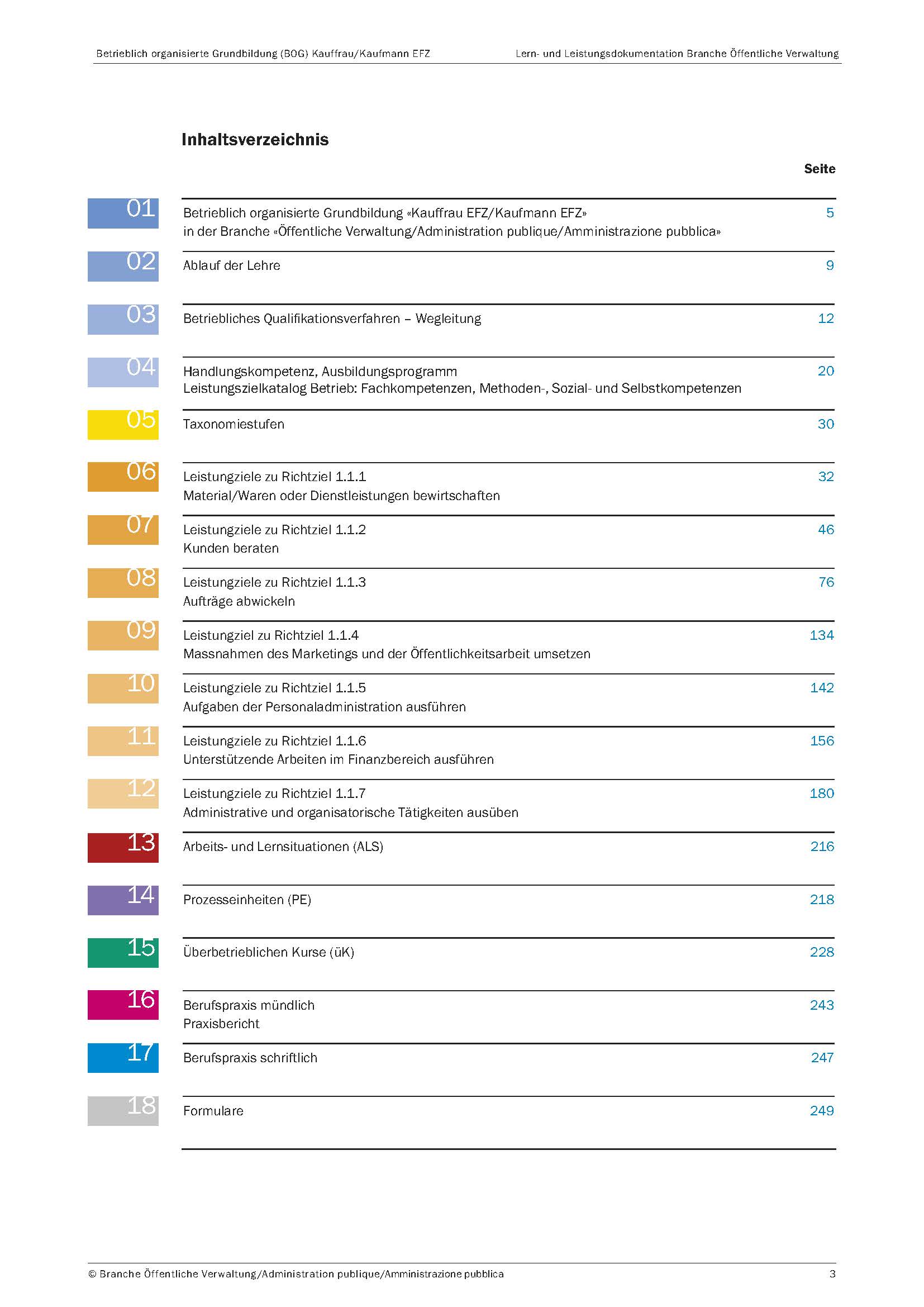 20
25.07.2016
Einzelarbeit und Austausch
Als angehende(r) Kauffrau/Kaufmann in der öffentlichen Verwaltung sind Sie oft gefordert, aufgrund schriftlicher Dokumente Ihre persönliche Arbeit zu gestalten.

Sie lesen während den folgenden 10 Minuten in der LLD die Inhalte der  Kapitel 01 und 02. Schlagen Sie auch in den Kapiteln 04, 05 und 06 nach, auf die dort hingewiesen wird. 

Sie tauschen sich anschliessend mit Ihrer Nachbarin, Ihrem Nachbarn aus und stellen Fragen zusammen. Dafür haben Sie nochmals 5 Minuten Zeit.

Die Fragen tragen Sie anschliessend der Klasse vor.
21
25.07.2016
Fragen und Antworten
!
?
22
25.07.2016
[Speaker Notes: Hier bietet sich Gelegenheit, dass sich die Lernenden die Fragen gegenseitig beantworten.
üK-Leiterinnen/üK-Leiter korrigieren und präzisieren.]
Fragen und Antworten: Kapitel 01 und 02
Kennen Sie die zuständigen Personen Ihrer überbetrieblichen Kurse, die sogenannte lokale/regionale Organisation und deren Verantwortliche?
23
25.07.2016
[Speaker Notes: Es werden nun Register für Register abgearbeitet => Registertitel auf ein Flip-Chart schreiben und abhaken

Klassengespräch: Einzelne Lernende erklären lassen]
Fragen und Antworten: Kapitel 04
Wer verfügt über ein betriebliches Ausbildungsprogramm?

Welche Informationen kann ich dem betrieblichen Ausbildungsprogramm entnehmen?

Diejenigen, die über kein betriebliches Ausbildungsprogramm verfügen: 

Bringen Sie das betriebliche Ausbildungsprogramm in den nächsten überbetrieblichen Kurs mit.Datum: XXXXXX
24
25.07.2016
Beispiel eines Ausbildungsprogramms
Beispiel
25
25.07.2016
[Speaker Notes: Beilagen beachten]
Berufliche Handlungskompetenz
26
25.07.2016
[Speaker Notes: Um berufliche Anforderungen zu erfüllen und zu bewältigen, brauchen Berufsleute berufliche Handlungskompetenzen. Fach-, Methoden-, Sozial- und Selbstkompetenz spielen wie Zahnräder ineinander. Dieses Miteinander in der jeweiligen Situation führt zur Handlungskompetenz]
Kapitel 04: MSS
Methoden-, Sozial- und Selbstkompetenzen (MSS), wie sie für das Berufsprofil der Kauffrau/des Kaufmanns definiert worden sind, finden sich in Kapitel 04.

4 Methodenkompetenzen

6 Sozial- und Selbstkompetenzen
27
25.07.2016
Methodenkompetenzen (MK)
MK 2.1 Effizientes und systematisches Arbeiten
MK 2.2 Vernetztes Denken und Handeln
MK 2.3 Erfolgreiches Beraten und Verhandeln
MK 2.4 Wirksam präsentieren
28
25.07.2016
Beispiel einer Methodenkompetenz (1)
2.1 Effizientes und systematisches Arbeiten
Ich führe meine Arbeiten effizient und systematisch aus.
Ich wähle Informationsquellen aufgabenbezogen aus und beschaffe mir zielgerichtet die erforderlichen Informationen.
Ich plane meine Arbeiten und Projekte, setze Prioritäten und entscheide situationsgerecht. 
Ich führe meine Arbeiten kostenbewusst und zielorientiert aus. 
Ich kontrolliere und dokumentiere meine ausgeführten Arbeiten. 
Ich reflektiere meine Arbeiten und mein Handeln, um meine Leistungen und mein Verhalten zu optimieren.
29
25.07.2016
[Speaker Notes: Die umschriebene Kompetenz zeigt auf, was von der angehenden Kauffrau/Kaufmann betreffend dem methodischen Vorgehen gefordert ist.
Methodisches Vorgehen = Art und Weise der Arbeitserledigung.]
Beispiel einer Methodenkompetenz (2)
Teilkriterien für die ALS
Systematisches, geplantes Vorgehen erkennbar
Selbstkontrolle zur Zufriedenheit erfolgt
30
25.07.2016
[Speaker Notes: Die Teilkriterien zeigen, wie die Berufsbildnerin, der Berufsbildner beobachten können, ob diese Kompetenz vorhanden ist.

Wichtig: Diese Kompetenzen beziehen sich immer auf eine konkrete Arbeitssituation oder auf eine Problemstellung.]
Einzelarbeit
Lesen Sie die 4 Methodenkompetenzen mit den Teilkriterien LLD, Kapitel 04) während der nächsten 15 Minuten aufmerksam durch.

	Verstehen Sie, was von Ihnen gefordert ist?

	Versuchen Sie, 1 bis 2 Beispiele für die konkrete Anwendung einer solchen Kompetenz zu finden und teilen Sie diese dem Plenum mit.
31
25.07.2016
Methodenkompetenz 2.4: Wirksames Präsentieren
Teilkriterien:
			
Tritt überzeugend auf
Setzt Hilfsmittel richtig ein

Wo ist diese Kompetenz gefragt? Nennen Sie Beispiele?

Was tun Sie, damit Sie wirksam präsentieren können, Ihr Auftritt überzeugt und Sie die Hilfsmittel richtig einsetzen?
32
25.07.2016
Sozial- und selbstkompetenzen (SSK)
SSK 3.1 Leistungsbereitschaft
SSK 3.2 Kommunikationsfähigkeit
SSK 3.3 Teamfähigkeit
SSK 3.4 Umgangsformen
SSK 3.5 Lernfähigkeit
SSK 3.6 Ökologisches Bewusstsein
33
25.07.2016
Gruppenarbeit
Lesen Sie die Ihnen zugeteilte Sozial- und Selbstkompetenz mit den Teilkriterien.

Verstehen Sie, was von Ihnen gefordert ist?

Zeigen Sie anhand 2 konkreter Beispiele die Anwendung einer solchen Kompetenz auf und teilen Sie diese dem Plenum mit.

Vorbereitung: 		10 Minuten 
Kurzpräsentation: 	1 bis 2 Minuten
34
25.07.2016
[Speaker Notes: 6 Gruppen bilden (2 bis 4 Personen pro Gruppe).
MSS zur Bearbeitung zuteilen.]
Kapitel 06 bis 12 Fachkompetenzen
…………….
35
25.07.2016
[Speaker Notes: Die 7 Richtziele sind über alle Branchen gleich und gelten als Kernkompetenzen einer Kauffrau, eines Kaufmannes.
Die darunter liegenden konkret messbaren Leistungsziele sind branchenspezifisch und variieren somit von Branche zu Branche.
Diese Leistungsziele immer bezogen auf eine konkrete Arbeit/Tätigkeit zeigen Ihnen auf, was von Ihnen gefordert ist.]
Die 7 Kernkompetenzen (1)
Die 28 branchenspezifischen, betrieblichen Leistungsziele sind in 7 Lernbereiche gegliedert (entspricht den Richtzielen über alle Branchen):

1.1.1  Material/Waren und Dienstleistungen bewirtschaften
1.1.2  Kunden beraten
1.1.3  Aufträge abwickeln
1.1.4  Massnahmen des Marketings und der Öffentlichkeitsarbeit 
	 umsetzen
1.1.5  Aufgaben der Personaladministration ausführen
1.1.6  Finanzwirtschaftliche Prozesse ausführen
1.1.7  Administrative und organisatorische Tätigkeiten ausüben
36
25.07.2016
Die 7 Kernkompetenzen (2)
1.1.1 Material/Waren oder Dienstleistungen  	 	      
             bewirtschaften (Kapitel 06)

Betriebliche Leistungsziele
1.1.1.1  Material/Waren beschaffen ohne Submission 
1.1.1.2  Material/Waren lagern

Leistungsziele überbetriebliche Kurse
1.1.1.1.1  Öffentliches Beschaffungswesen
37
25.07.2016
Die 7 Kernkompetenzen (3)
1.1.2 Kunden beraten (Kapitel 07)

Betriebliche Leistungsziele
1.1.2.1  Kenntnisse über die Produkte und Dienstleistungen  	           einsetzen
                 …
1.1.2.4  Kundenreklamationen bearbeiten

Leistungsziele überbetriebliche Kurse
1.1.2.1.1  Verfassung
                    …
1.1.2.3.1  Gesprächstechniken
38
25.07.2016
Die 7 Kernkompetenzen (4)
1.1.3 Aufträge abwickeln (Kapitel 08)

Betriebliche Leistungsziele
1.1.3.1  Auftrag des Lehrbetriebes aufzeigen  
                 …..
1.1.3.8  Kenntnisse über den politischen Einfluss auf die  	 	           Verwaltung 

Leistungsziele überbetriebliche Kurse
1.1.3.2.1  Verwaltungsgrundsätze allgemein  
                    …
1.1.3.7.1  Publikationsorgane
39
25.07.2016
Die 7 Kernkompetenzen (5)
1.1.4 Massnahmen des Marketings- und der 	 	 	 	  Öffentlichkeitsarbeit umsetzen (Kapitel 09)

Betriebliche Leistungsziele
1.1.4.1  Massnahmen der Öffentlichkeitsarbeit aufzeigen  

Leistungsziele überbetriebliche Kurse
1.1.4.1.1  Bedeutung der Öffentlichkeitsarbeit für die Öffentliche 		               Verwaltung  
1.1.4.1.2  Werte/Verhalten/Umgangsformen  
1.1.4.1.3  Massnahmen des Standortmarketings aufzeigen
40
25.07.2016
Die 7 Kernkompetenzen (6)
1.1.5 Aufgaben der Personaladministration ausführen 	 (Kapitel 10) 

Betriebliche Leistungsziele
1.1.5.1 Personaleintritte und -austritte bearbeiten  
1.1.5.2 Daten der Personaladministration bearbeiten  

Leistungsziele überbetriebliche Kurse
1.1.5.1.1  Organigramm  
1.1.5.1.2  Berufsperspektiven in der Öffentlichen Verwaltung 
1.1.5.1.3  Öffentlich-rechtliches Anstellungsverhältnis
41
25.07.2016
Die 7 Kernkompetenzen (7)
1.1.6 Unterstützende Arbeiten im Finanzbereich 	 	  ausführen (Kapitel 11)

Betriebliche Leistungsziele
1.1.6.1  Ein- und ausgehende Rechnungen bearbeiten  
1.1.6.2  Bei Abschlussarbeiten/Voranschlägen mitarbeiten  
1.1.6.3  Aufwendungen und Erträge erklären 
1.1.6.4  Einfache Geschäftsfälle kontieren und verbuchen  

Leistungsziele überbetriebliche Kurse
1.1.6.1.1  Beispiele des öffentlichen Rechnungsmodells
42
25.07.2016
Die 7 Kernkompetenzen (8)
1.1.7 Administrative und organisatorische Tätigkeiten ausüben (Kapitel 12)

Betriebliche Leistungsziele
1.1.7.1  Korrespondenz bearbeiten  
                 …
1.1.7.7  Brief- und Paketpost bearbeiten  

Leistungsziele überbetriebliche Kurse
keine
43
25.07.2016
Kurze Zusammenfassung
Begriffskarten 2
44
25.07.2016
Lern- und Leistungsdokumentation führen (1)
Am Beispiel Kapitel 06
45
25.07.2016
[Speaker Notes: Die Lernenden nachschlagen lassen

Am Beispiel Kapitel 06: 
Richtziel 1.1.1 Material/Waren oder Dienstleistungen bewirtschaften
Leistungsziele Betrieb:
1.1.1.1. Material/Waren beschaffen ohne Submission
1.1.1.2 Material/Waren lagern]
Gesetzliche Anforderung an die LLD
BiVo Art. 16 Lern- und Leistungsdokumentation im Betrieb
1 Die lernende Person führt eine Lerndokumentation, in der sie laufend alle wesentlichen Arbeiten, die erworbenen Fähigkeiten und ihre Erfahrungen im Betrieb festhält.
2 Die Berufsbildnerin oder der Berufsbildner kontrolliert die Lerndokumentation mindestens einmal pro Semester mit der lernenden Person.
…
46
25.07.2016
Arbeits- und Lernsituation (ALS)
Das zu erreichende Leistungsziel
umschreibt die geforderte Fachkompetenz

Teilkriterien für die ALS
Leistung (Fachkompetenz)
Verhalten (Methoden-, Sozial- und Selbstkompetenz)

Vorschlag Methoden-, Sozial- und Selbstkompetenzen
Details im Kapitel 04 nachschlagen
47
25.07.2016
[Speaker Notes: Das Leistungsziel beschreibt, was von den Lernenden fachlich gefordert ist.
Die Methoden-, Sozial- und Selbstkompetenzen beschreiben, welches Verhalten gefordert ist.

Dies bezieht sich jeweils auf eine konkrete Arbeitssituation, die von der Berufsbildnerin, vom Berufsbildner in der ALS definiert wird.]
Dokumentieren einer konkreten Arbeitssituation
Sie beschreiben eine ganz konkrete Tätigkeit, die sich auf das Leistungsziel «1.1.1.1 Material/Waren beschaffen ohne Submission» bezieht.

In diesem Falle könnte es zum Beispiel der Einkauf von Büromaterial sein.

Es ist Ihre Aufgabe aufzuzeichnen, aufzuschreiben, was Sie konkret gemacht haben.
48
25.07.2016
Einzelarbeit (1. Teil)
Sie haben im August mit Ihrer Ausbildung begonnen. Seither konnten Sie verschiedene Arbeiten (Tätigkeiten) im Betrieb erledigen. 

Nehmen Sie eine solche Tätigkeit und dokumentieren Sie diese konkrete Tätigkeit. 

Sie haben dafür 10 Minuten zur Verfügung.
49
25.07.2016
Einzelarbeit (2. Teil)
Das Dokumentieren der Tätigkeiten muss immer Leistungsziel bezogen erfolgen. Dokumentieren Sie die konkrete Tätigkeit aus dem 1. Teil der Einzelarbeit leistungszielbezogen unter Berücksichtigung der beiden Teilkriterien zum Leistungsziel 1.1.3.1 (Auftrag des Lehrbetriebs)*. 


Sie haben dafür 10 Minuten zur Verfügung.

* Variante: LZ 1.1.3.4 (Vollzugsarbeiten ausführen)
50
25.07.2016
Reflektieren der konkreten Arbeit
Die Fragen dazu:

Welche Vorgaben/Informationen hatte ich zu Beginn der Arbeit?

Wie ist es mir beim Arbeiten ergangen?(Was ging gut, was ging weniger gut – warum?)

Worauf muss ich persönlich besonders achten?

Was habe ich bei dieser Tätigkeit gelernt?
51
25.07.2016
Verbindung zu den überbetrieblichen Kursen
Passendes Leistungsziel aus dem überbetrieblichen Kurs
52
25.07.2016
[Speaker Notes: Das Thema – in diesem Fall die Material/Warenbeschaffung – wird im üK auf den Spezialfall der Öffentlichen Ausschreibung behandelt.

Eine spezielle Art der Beschaffung von Material/Waren oder Dienstleistungen, so wie sie nur in der Öffentlichen Verwaltung vorkommt.]
Nachbearbeitung des überbetrieblichen Kurses
die Fragen in der LLD beantworten
das erworbene Wissen in die Praxis transferieren
53
25.07.2016
[Speaker Notes: Referenzierung zum üK-Leistungsziel und üK-Programm beachten
Reflexionsfragen durchgehen.]
Verbindung zur Berufsfachschule
Das Erlernte in der Berufsfachschule kann auch auf die Praxis übertragen werden.
Die Fragen in der LLD beantworten.
54
25.07.2016
[Speaker Notes: Referenzierung zum Schullehrplan
Reflextionsfragen durchgehen]
Kontrolle/Würdigung
Die Berufsbildnerin, der Berufsbildner kontrolliert und würdigt Ihre Arbeit mindestens 1x pro Semester.

Die Berufsbildnerin, der Berufsbildner erkennt so, ob Sie die Arbeit richtig verstanden und entsprechend gelöst haben.
55
25.07.2016
[Speaker Notes: Ziel pro Leistungsziel: Mindestens eine konkrete Tätigkeit dokumentiert und von der Berufsbildnerin, dem Berufsbildner korrigiert und gewürdigt.

Gesetzliche Grundlage:
BiVo Art. 16
Abs. 1 «Die lernende Person führt eine Lerndokumentation, in der sie laufend alle wesentlichen Arbeiten, die erworbenen Fähigkeiten und ihre Erfahrungen im Betrieb festhält.»
Abs. 2 «Die Berufsbildnerin oder der Berufsbildner kontrolliert die Lerndokumentation mindestens einmal pro Semester mit der lernenden Person.»]
Reflexion
Beschreiben Sie stichwortartig:

den Ablauf Ihrer kaufmännischen Grundbildung;
was Ihnen an den drei Lernorten vermittelt wird;
wozu die Lern- und Leistungsdokumentation dient und
welche Aufgaben Sie darin zu erledigen haben.

Sie vergleichen Ihre Stichworte mit denjenigen Ihrer Kollegin, Ihres Kollegen.

Zeitvorgabe: 	10 Minuten Einzelarbeit                     	  5 Minuten Partnerarbeit
56
25.07.2016